Project # IoT Device Vulnerabilities and SecurityREU student: Amon HarrisGraduate mentors: Orlando AriasFaculty mentor(s): Yier Jin, Shaojie Zhang
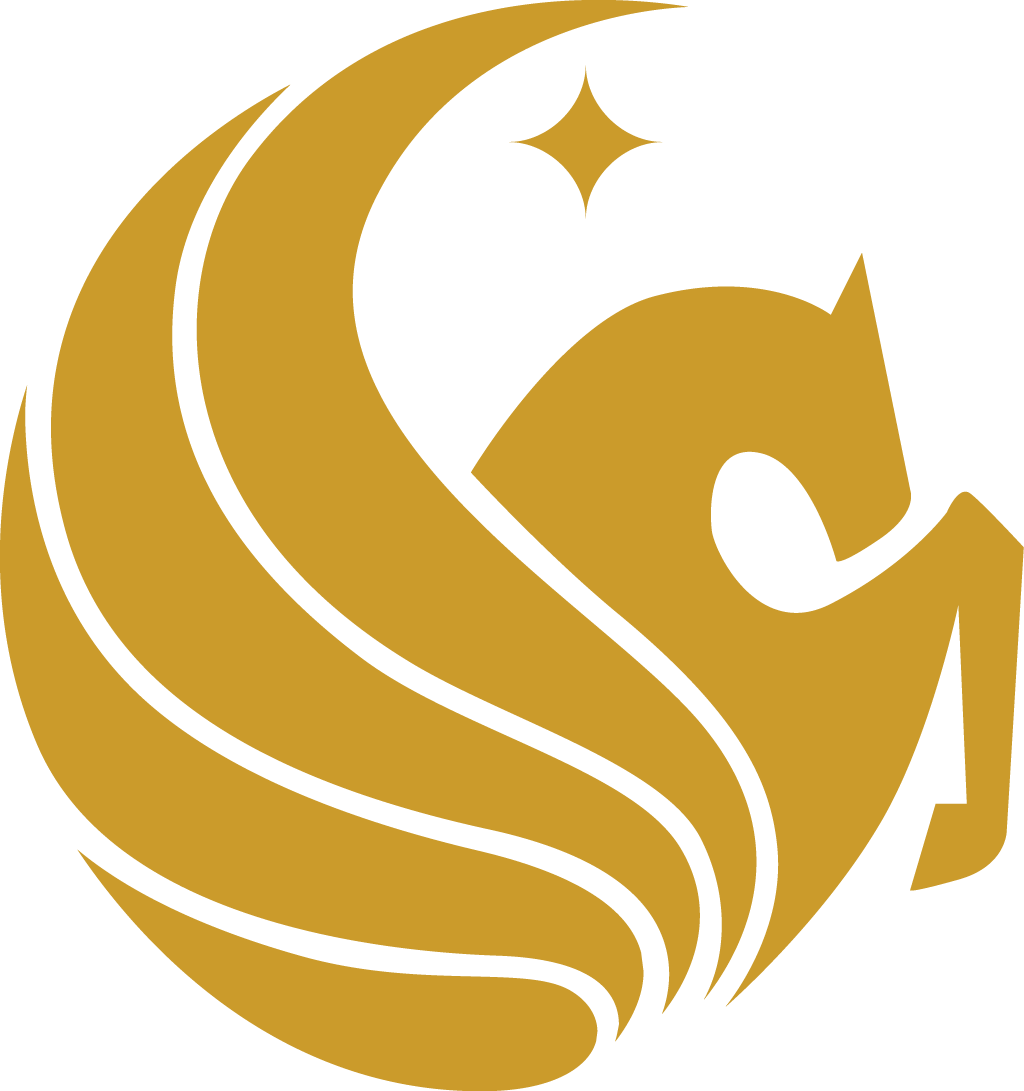 Week 10 (July 16 – July 20, 2018)

Accomplishments:
Completed research 
Completed Final Report
Completed Final Poster
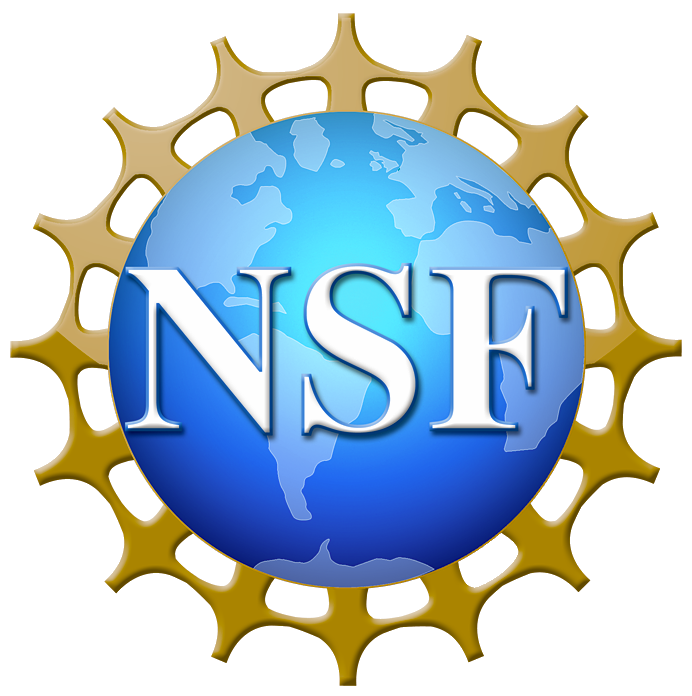 NSF REU Research Experience on Internet of Things 2018